DÍA MUNDIAL DEL MEDIO AMBIENTE
#PorLaNaturaleza#DíaMundialMedioAmbiente
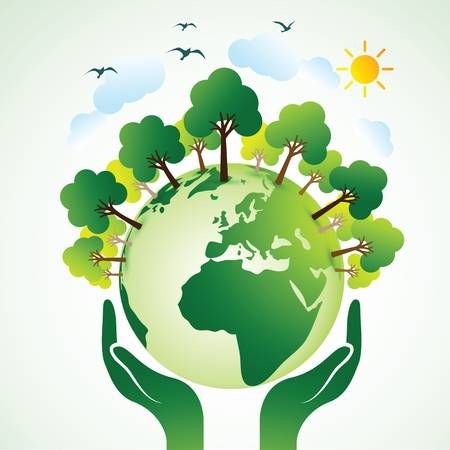 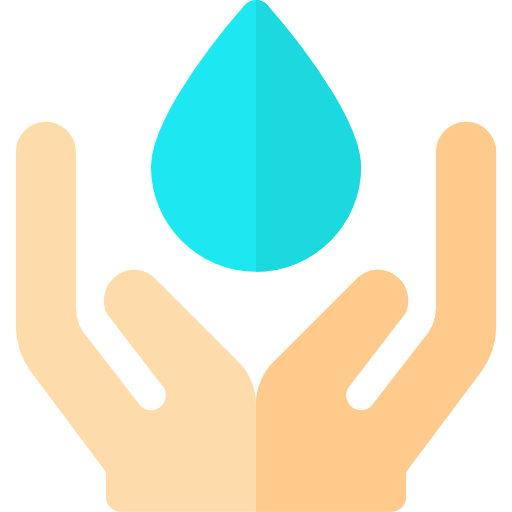 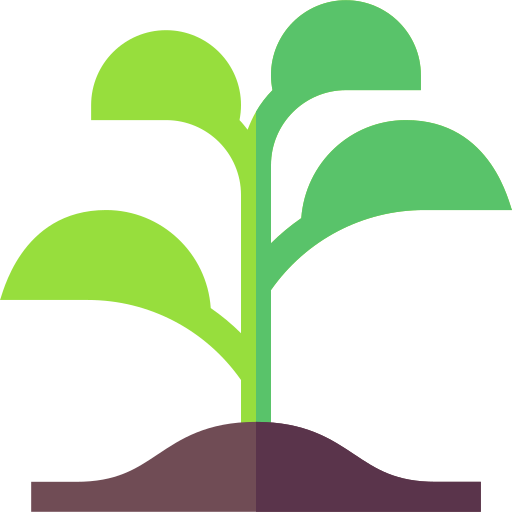 CUIDAR 
El agua
PLANTAR
Árboles disminuye el calentamiento global
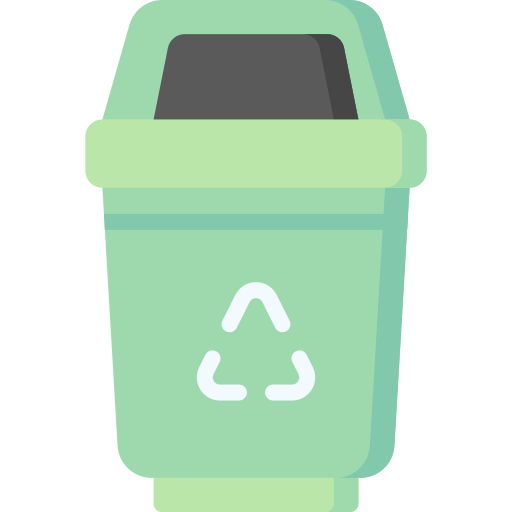 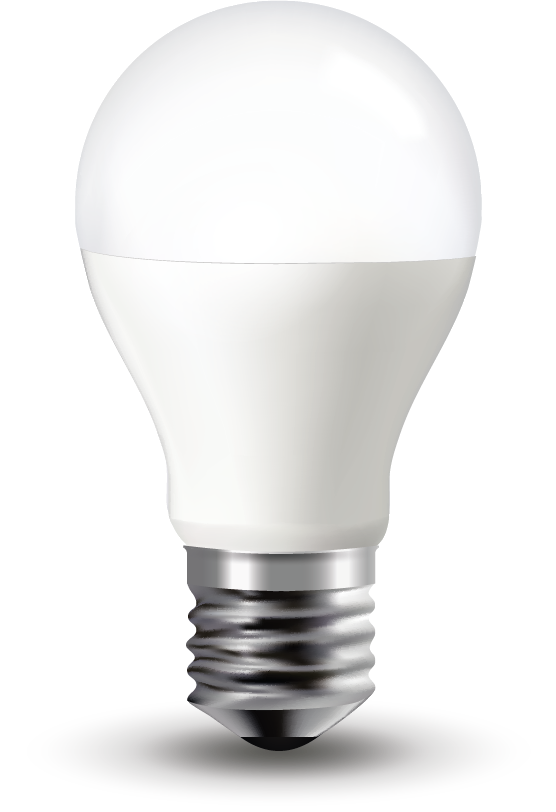 RECICLAR
 y reutilizar los residuos generando nuevos productos
ECONOMIZAR
 La energía eléctrica
05 DE JUNIO
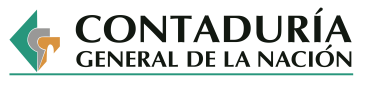 ¡NUESTRA CULTURA: PROTEGER EL MEDIO AMBIENTE!